Для поиска платформы LMS Canvas
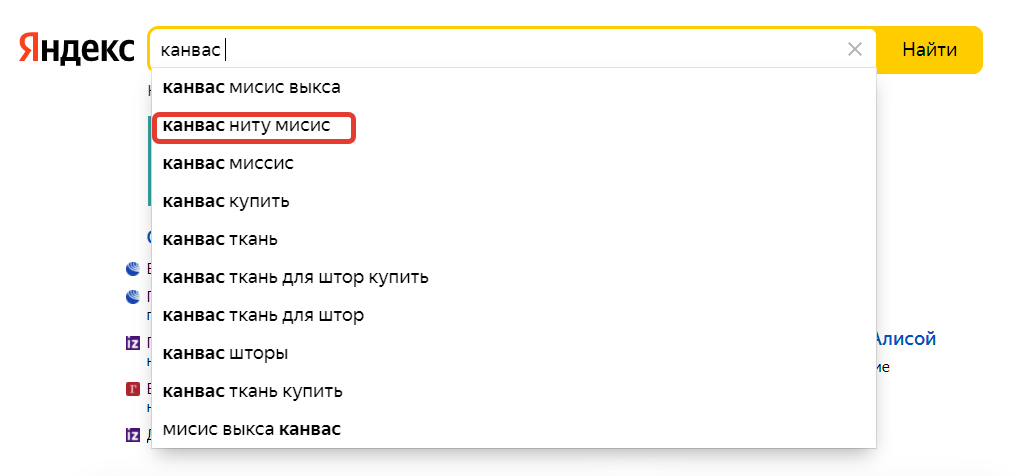 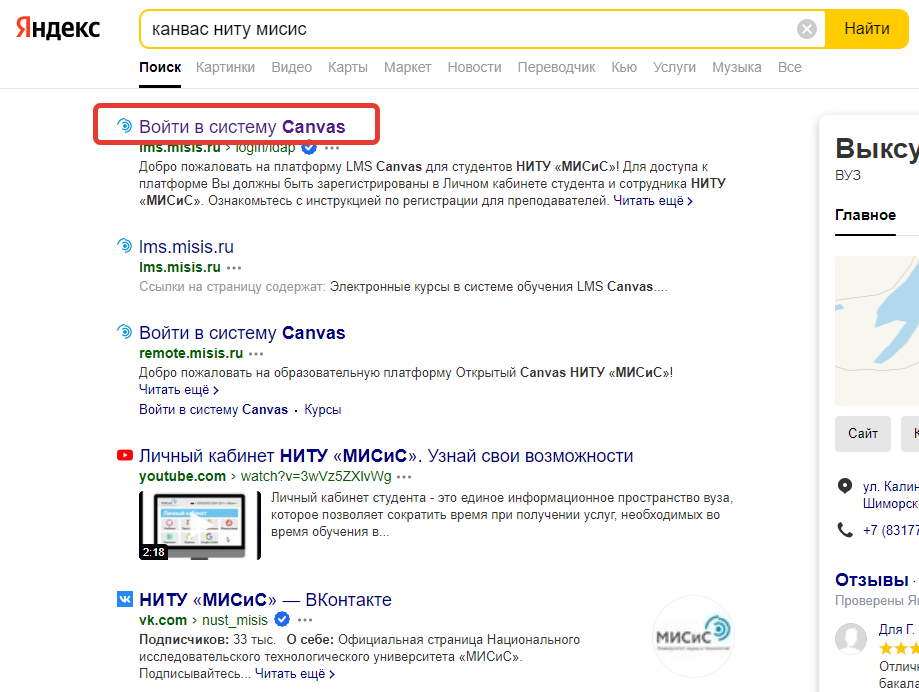 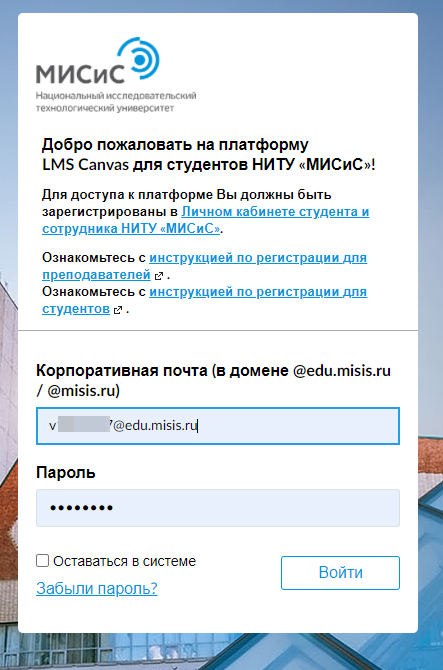 В открывшемся окне необходимо ввести 
свою корпоративную почту 
и пароль

Они едины для: 

Личного кабинета НИТУ МИСиС - https://login.misis.ru/

 LMS Canvas - https://lms.misis.ru/

Microsoft Teams - https://login.microsoftonline.com/
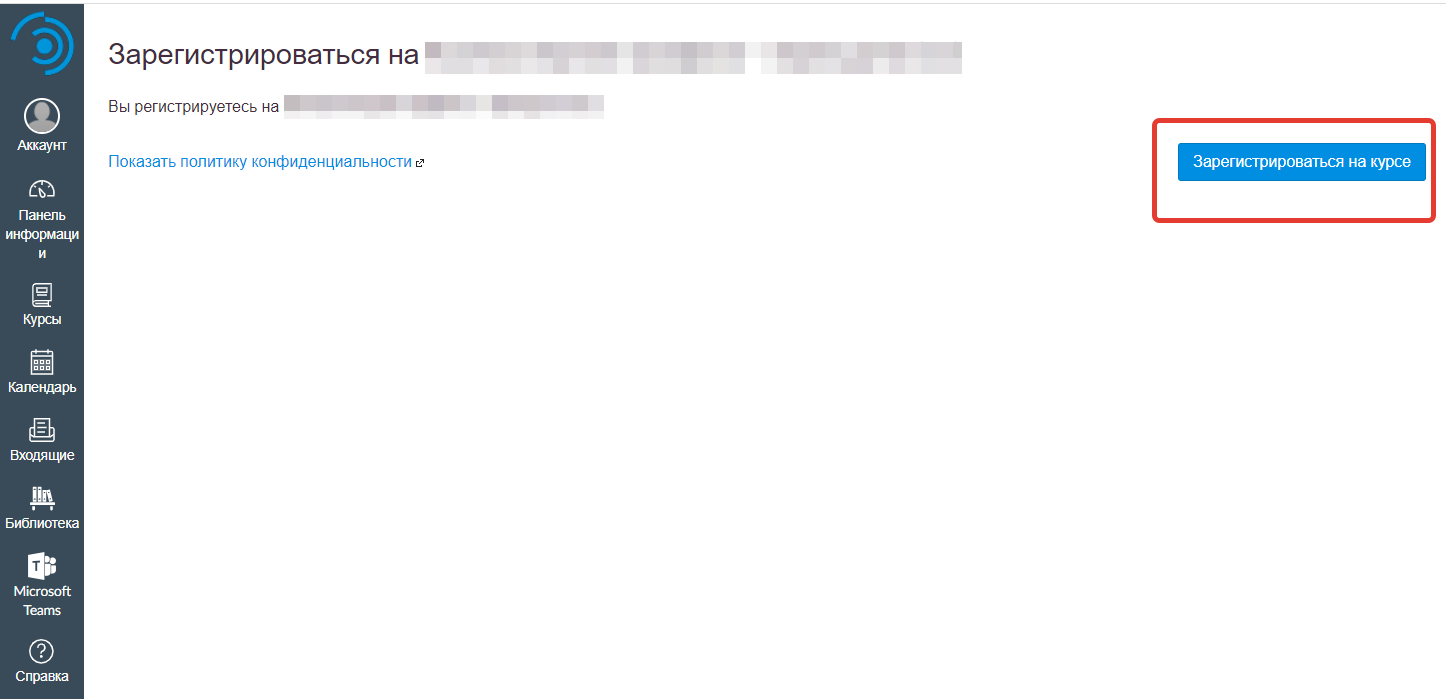 Для регистрации на курс необходимо перейти по ссылке,
 которую вам даст преподаватель дисциплины,
нажать «Зарегистрировать на курсе»,
ввести логин и пароль (если вы еще не вошли на платформу Канвас)
и нажать «Перейти к курсу».

Пример ссылки: https://lms.misis.ru/enroll/MN69HX
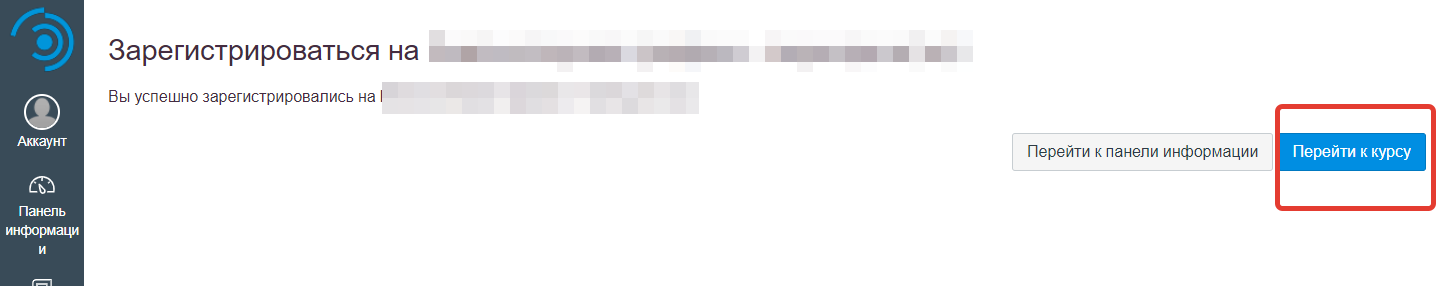 Все курсы, на которые вы были зарегистрированы, можно найти в «Панели информации» или «Курсы».
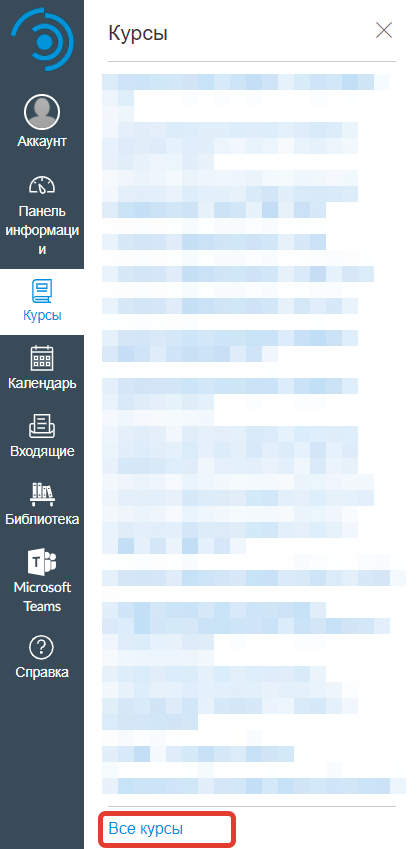 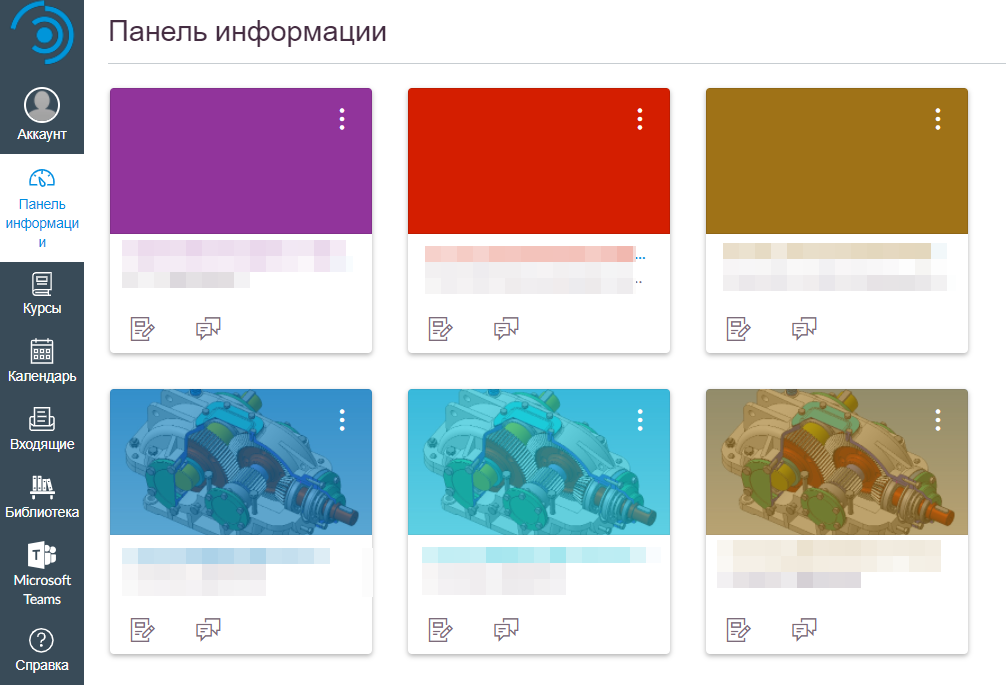 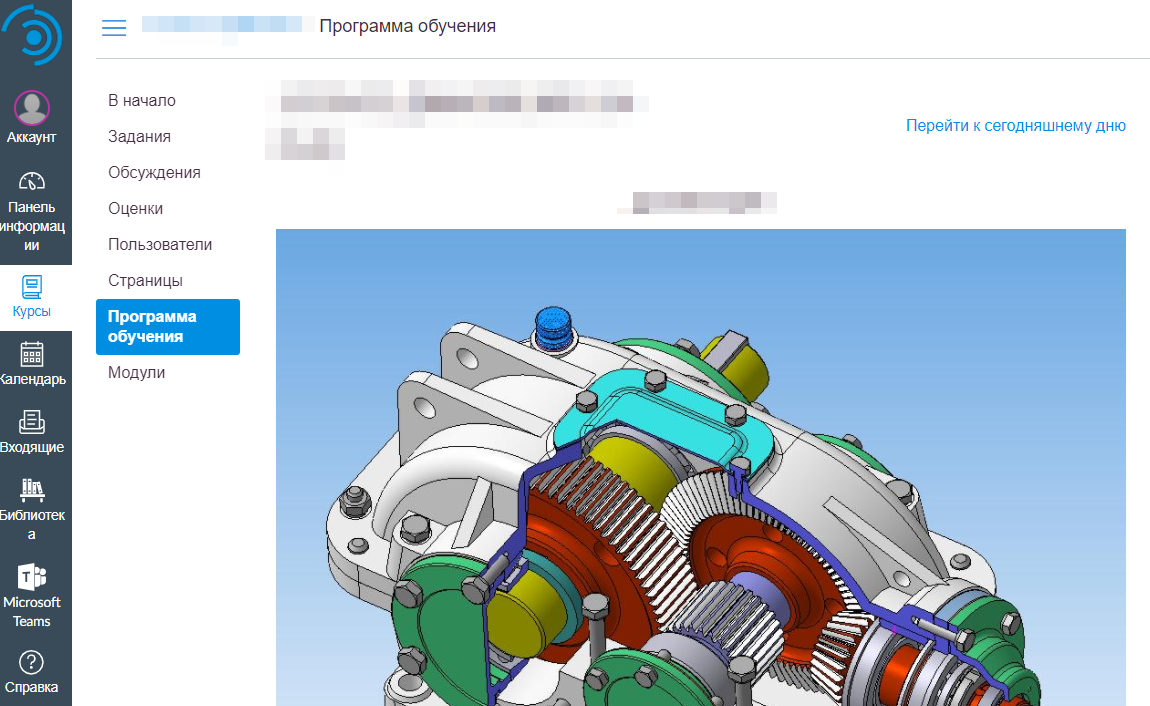 С программой обучения, выбранного курса, вы можете ознакомиться на соответствующей вкладке.
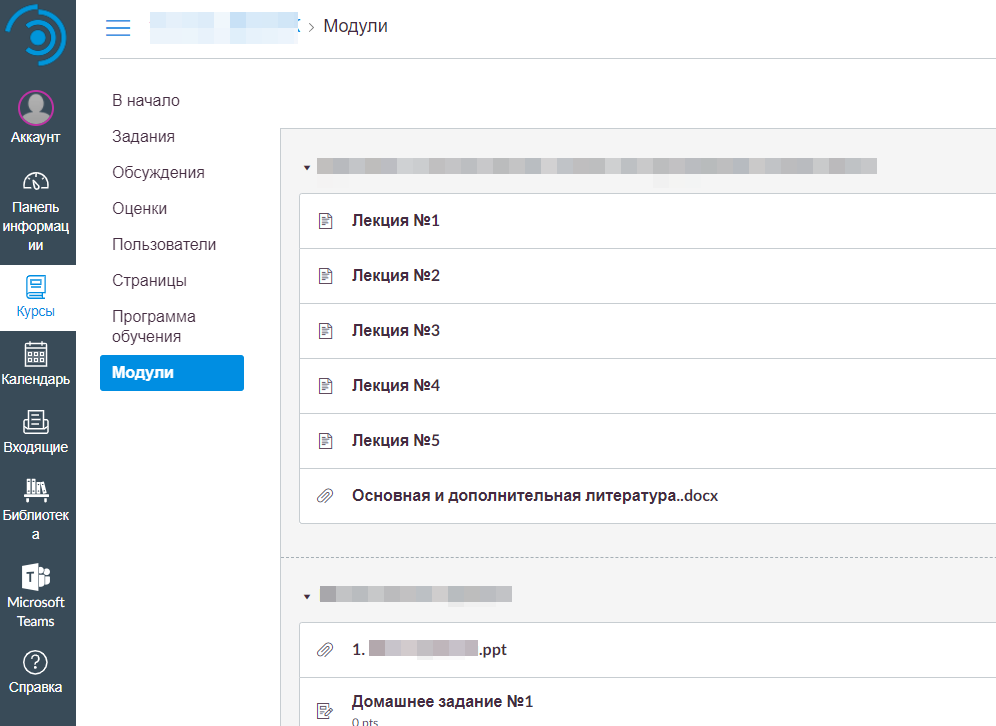 Во вкладке «Модули» вы можете ознакомиться со всем материалом курса.
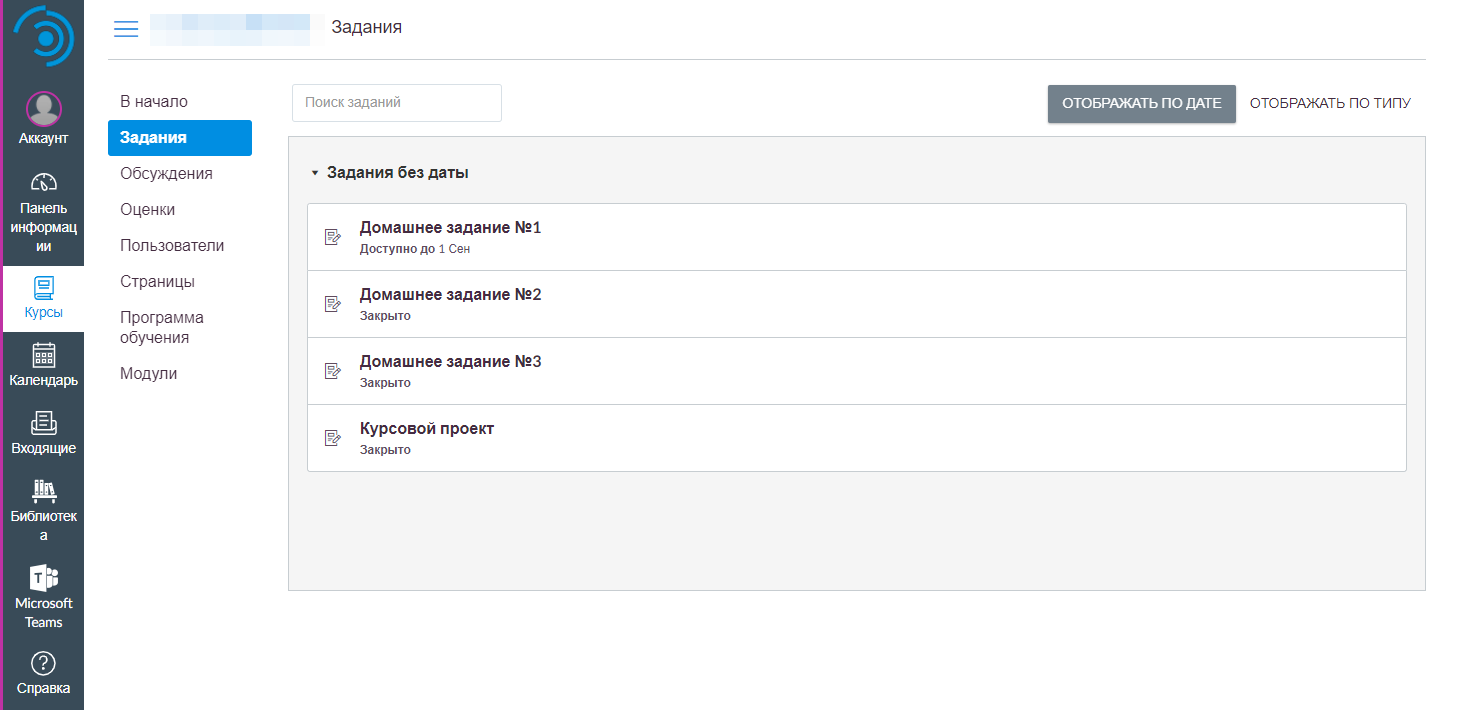 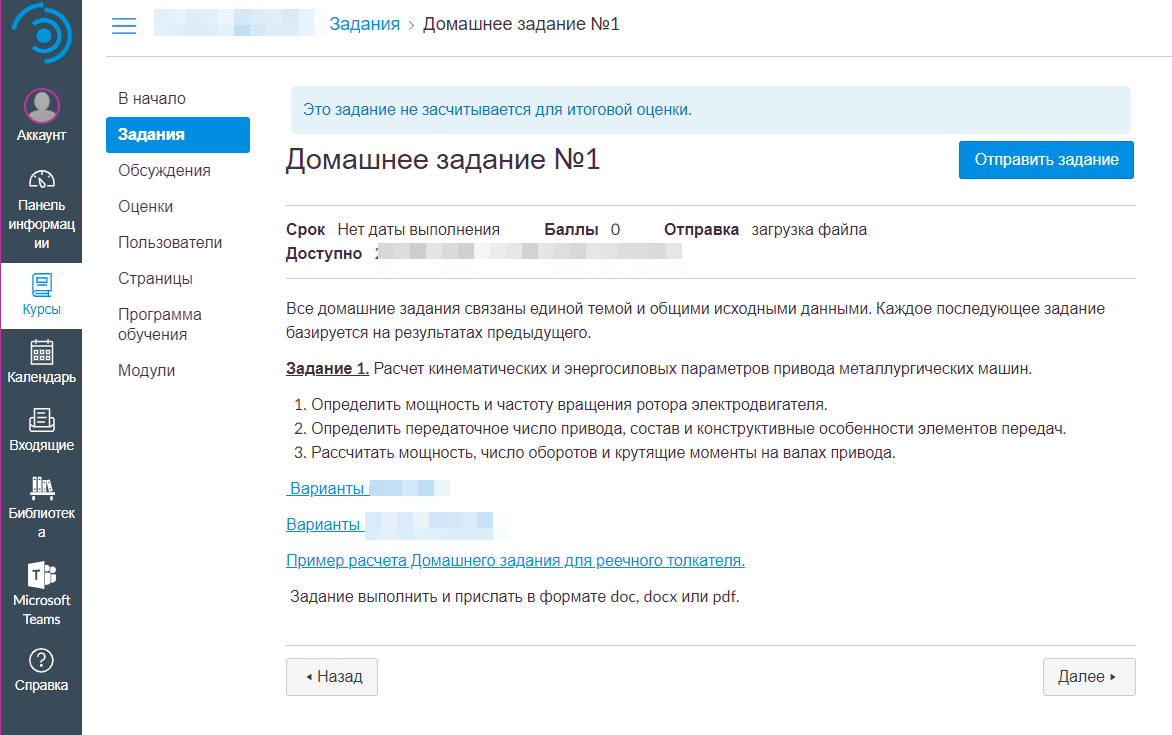 Все задания отображаются во вкладке «Задания».
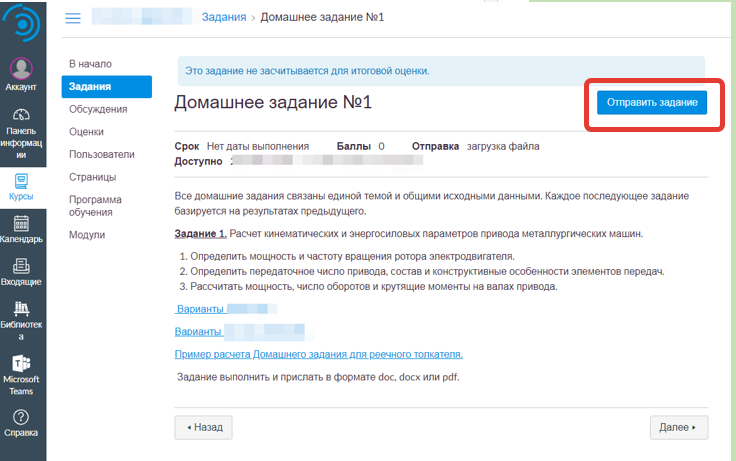 Для отправки выполненного задания необходимо нажать «Отправить задание
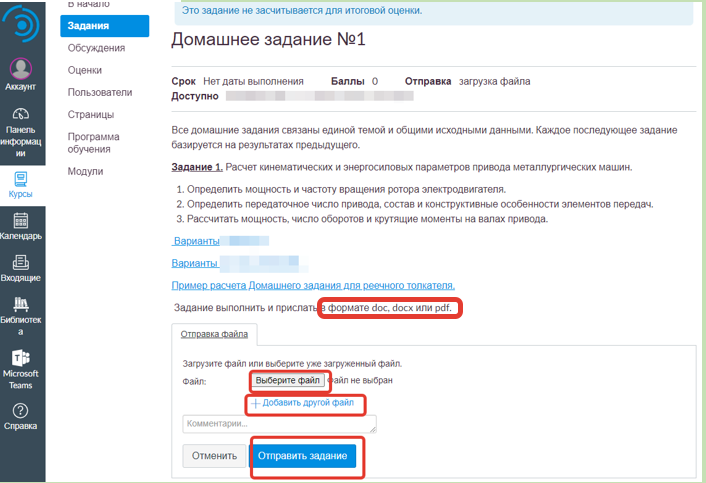 Рекомендовано внимательно прочитать в каком формате необходимо прикрепить файл, выбрать его (есть возможность прикрепить несколько файлов), можно добавить комментарий. Далее необходимо нажать «Отправить задание».
Убедительная просьба обращать внимание на сроки выполнения заданий.
Оценки за выполненные задания или замечания преподавателя к ним можно найти во вкладке «Оценки»
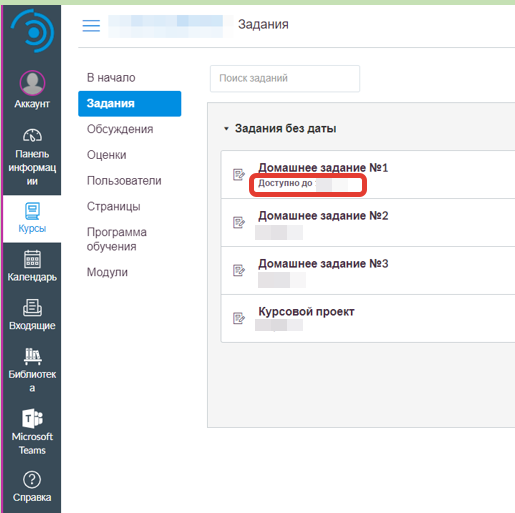 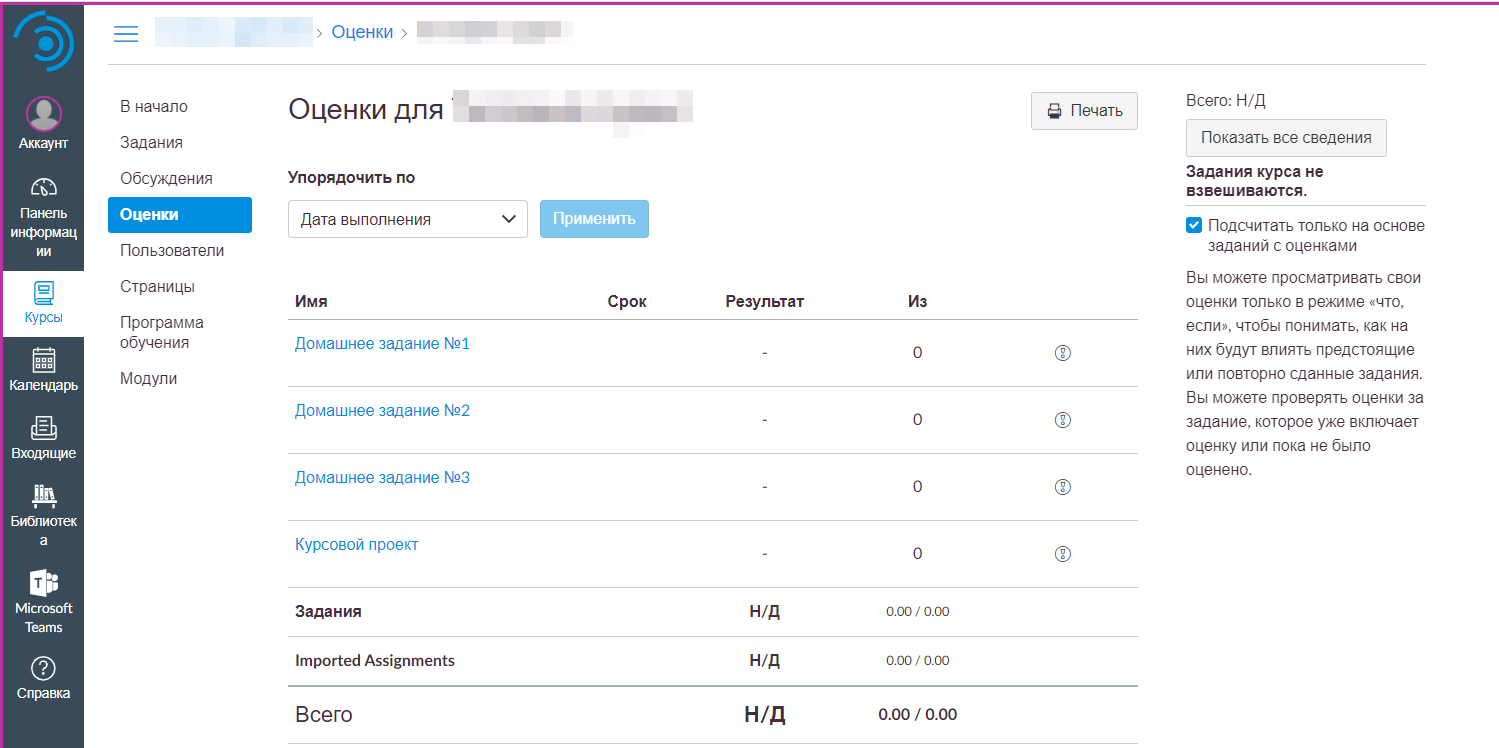 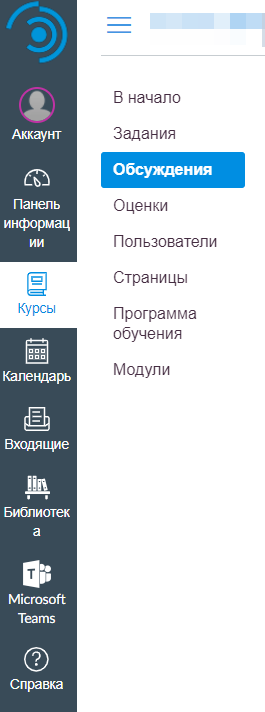 Появившиеся в ходе обучения вопросы можно опубликовать во вкладке «Обсуждения»
или же написать письмо, выбрав курс и получателя
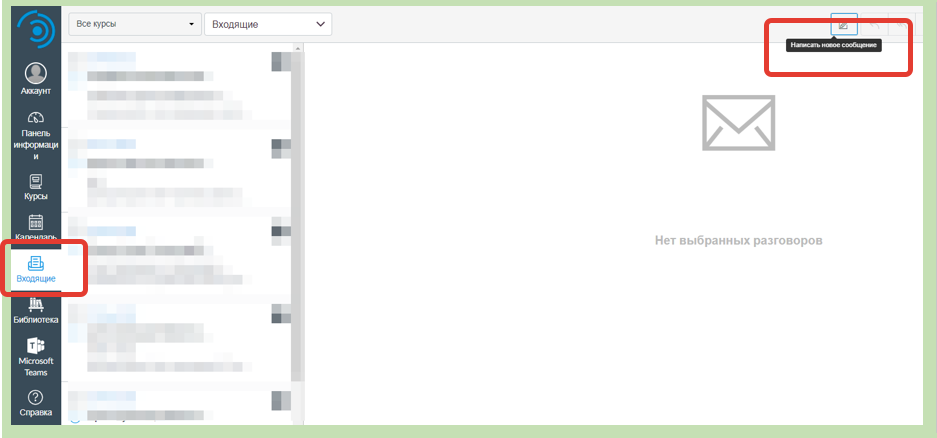 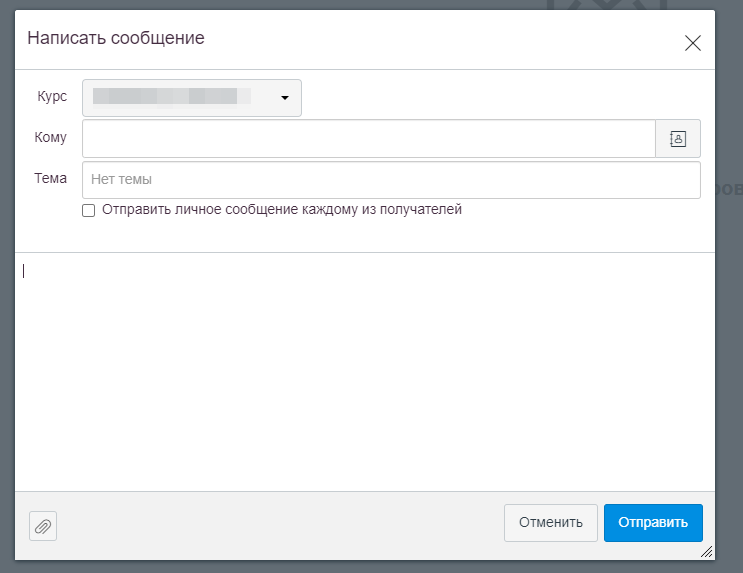